HAJEE KARUTHA ROWTHER HOWDIA COLLEGE (Autonomous)Uthamapalayam
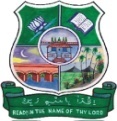 PEPTIDES, POLYPEPTIDES AND PROTEINS
Two or more amino acids are combined to form peptides. 
 For example, two amino acids are combined to form dipeptide, three amino acids are combined to form tripeptide and so on. 
 Peptides that contain more than 10 amino acids with molecular weight below 10,000 are called polypeptides. 
 Peptides that contain more than 100 amino acids with molecular weight above 10,000 are called proteins.   
     Examples:                     	Carnosine	-	Dipeptide
				Oxytoxin	-	Nonapeptide
				Haemoglobin	-	Protein
PROTEINS
Definition:     	
Complex organic nitrogeneous substance present in all living cells are called Proteins. 
 Haemoglobin, Enzymes and hormones are proteins.
  Generally proteins are polymers of α-amino acids. 
 The amino acids in peptide, polypeptide and proteins are linked together through peptide (-CO-NH-) bonds.
Classification of proteins:
Proteins are classified on the basis of two.  They are,
1.  Classification based on shape and solubility:  
On the basis of shape and solubility, proteins are classified into two types.  They are,
a).  Fibrous proteins:       Fibrous proteins are thread like shape and insoluble in water.  Examples, 
					Keratin in skin, hair and nails
					Collagen in tendons
					Myosin in muscle
					Fibroin in silk
b). Globular proteins:  Globular proteins are spherical like shape and soluble in water.  Examples,
					Enzymes, hormones, haemoglobin, albumin
2.  Classification based on the chemical composition
On the basis of chemical composition, proteins are classified into two types.  They are,
a).  Simple proteins:       On hydrolysis the proteins which give amino acids only are called simple  protein.  Examples, 
Serum albumin, egg albumin, Keratin in skin, hair and nails, Collagen in tendons, Fibroin in silk.
b).  Conjugated proteins:  On hydrolysis the proteins which give amino acids and non-protein are called conjugated  protein. 
 The non-protein part of the conjugated protein is known as prosthetic group.  Depending upon the nature of prosthetic group, conjugated proteins are further divided into 4 groups.
Biological activities of proteins